Midwest RLF
Flashback to Leadership
Initial Thoughts
"Wow, 35 books?"
Am I learning?  Am I growing?  Am I having fun?
Keep things in perspective!
We're not in RLF to get fixed.
What happens in RLF, stays in RLF!
Measure yourself not from what you do, but by how many leaders accredit their success to you.
Session 1
26-27 January
Leadership is much more of an art, a belief, a condition of the heart, than a set of things to do.  The visible signs of artful leadership are expressed, ultimately, in its practice.
- Max De Pree, Leadership is an Art
If you can get to the people, you can get it done!
- Scot Berkey
Do as much as you can and gain as much skill as you can until you're 40 years old.  Then start thinking!
- Scot Berkey
Separate self worth from the job.  Don't base your self worth on something that other people can take away.
- Scot Berkey
There is more wisdom between us than there is within us.
- Discussion of Improv Wisdom
In matters of style, swim with the current.  In matters of principle, stand like a rock.
- Thomas Jefferson
Quoted in RLF by both Cliff and Scot
Empower people.  If I have to make the decision I asked you to make, why did I hire you in the first place?
- From the RLF Alumni Panel
You are always a big circle to someone.
- Discussion of The Nibble Theory
Treat everyone the same… Differently!
- Kurt Spitzner
We tend to judge others by their actions and ourselves by our intent.
- Cliff Higbee
The Results Pyramid
Session 2
9-10 March
A good manager is a dispenser of caution.  A good leader is a dispenser of hope.
- Sam Valanju
Attack problems, not people.
- Sam Valanju
Goals without actions are a daydream…  Actions without goals are a nightmare!
- Sam Valanju
God has given us 2 eyes and 2 ears but only 1 mouth for a reason.
- Sam Valanju
He who has a "why" to live for can bear with almost any "how."
- Viktor Frankl
That which does not kill me, makes me stronger.
- Viktor Frankl
Our behavior is governed by principles.  Living in harmony with them brings positive consequences.  We are free to choose our response in any situation, but in doing so, we choose the attendant consequence.  When we pick up one end of the stick, we pick up the other.
- Stephen R. Covey
How DO you read a book?  
Good books are over your head.   They would not be good for you if they were not.  And books that are over your head weary you unless you can reach up to them and pull yourself up to their level.
- Discussion on How to Read a Book
The Wiggles can provide a perfect warm-up exercise!
- Getting Ready for Day 2 in March
The glass is not half-full.  The glass is not half-empty.  The glass is just twice as large as it needs to be.
- Tom LaMantia
Manager = TeacherBoss = Jackass
- Tom LaMantia
Titles don't mean jack!  Influence means much more.
- Tom LaMantia
How do you tell the emperor he doesn't have any clothes?
- Discussion of Crucial Conversations
Good leaders surround themselves with people better than they are.
- Syntopical Review
Session 3
27-28 April
Play to the moment.  Be who you need to be right then.
- Tom Lucas
Leadership has nothing to do with an org chart.Managers worry too much about org charts.  Leaders don't.  You don't even need staff to be a leader.  Leadership is about context, strategy, and execution.
- Tom Lucas
Focus on the business and achieving business results.Write it down!
- Tom Lucas
Fail early, fail fast!Don't be afraid to get fired.
- Tom Lucas
Leadership is being on stage acting every day, minus the applause.Execution gives you the right to be strategic.
- Tom Lucas
Find your heroes and be true to what they represent.
- Tom Lucas
Leadership is the art of accomplishing more than the science of management says is possible.
- Colin Powell
People leave managers, not companies.
- Discussion of First Break All the Rules
Managers do things right, while leaders do the right things.
- Discussion of First Break All the Rules
Reasons to Listen
Improves your health
Helps your personal growth
Builds connections/relationships with other people
Saves money, time, and reputation
Reduces anxiety and stress
Gives meaning to everything we do.
- Discussion of The Zen of Listening
If every time we met with someone and gave them our full and complete attention for four minutes come hell or high water, it would change our lives.
- Leonard and Natalie Zunin
Only 7% of what is said is just the words.
- Discussion of The Zen of Listening
Is it better to be feared than loved?
- Discussion of The Prince
Don't ask Ricky about the fish…
Top 3 failures of a leader:  1) Lack of commitment, 2) Lack of communication, and 3) Lack of honesty.
- Mike Jones
Regardless of what we think, the brain cannot multi-task.  Multi-tasking makes us unproductive.
- Discussion of Brain Rules
Forgetting allows us to prioritize events.  If you want to remember, however, remember to repeat.
- Discussion of Brain Rules
Take naps at work!  Napping is normal and can make you more productive!  
- Discussion of Brain Rules
If you want disappointment, just add expectation.
- Nelson Still – Discussion of The Pearl
Session 4
8-9 June
SUCCESs Model
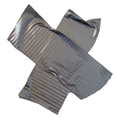 Simple
Unexpected
Concrete
Credible
Emotional
Stories
- Discussion of Made to Stick
Whasssup!
- Discussion of Made to Stick
Distinguish yourself by crafting or looking for ideas that will make a difference.
- Discussion of Made to Stick
Sticky!
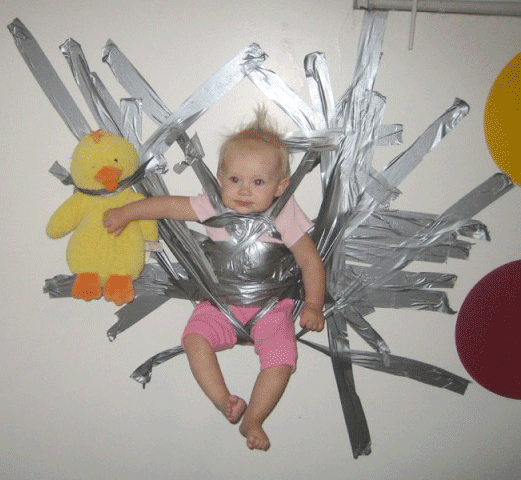 - Discussion of Made to Stick
If you do what you've always done, you'll get what you've always gotten.
Tony Robbins
(Discussion of Orbiting the Giant Hairball)
Hairball = ManagersOrbit = Leaders
- Discussion of Orbiting the Giant Hairball
Work for your family, not for the company.
Art Hopkins
Nothing of any significance gets done when acting alone.Never delegate anything to anyone that has to be done your way!
Art Hopkins
WWW = Win-Win Window
Art Hopkins
The authentic leader brings people together around a shared purpose and empowers them to step up and lead authentically in order to create value for all stakeholders.
Discussion of True North
At the end of the day, the only thing you take with you is what you leave behind.
Discussion of True North
Change + Human Beings = Transition
- Discussion of Managing Transitions
Five Dysfunctions of a Team
Role of a Leader
Find your strengths.  Very little progress will be made when we only focus on our weaknesses.
Ron Thieme
Ten Verbs of Leadership…
Ron Thieme
Grow
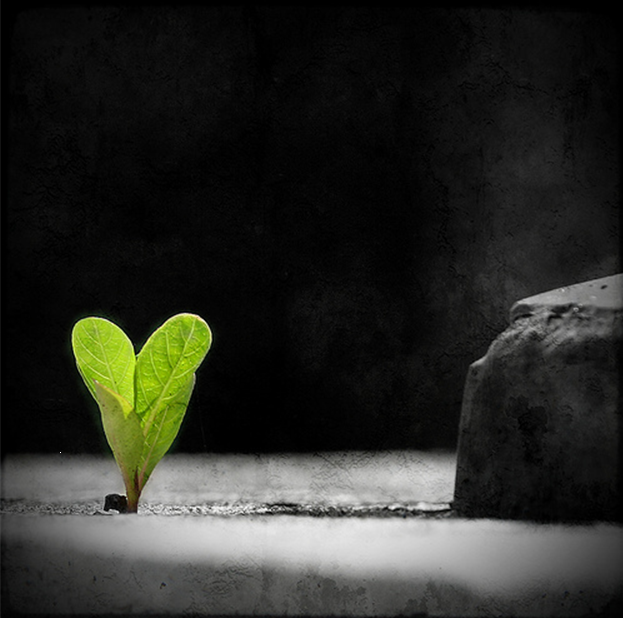 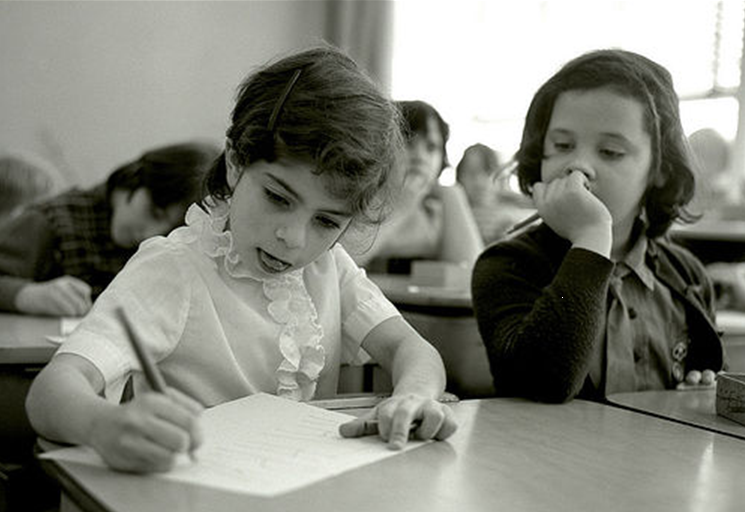 Learn
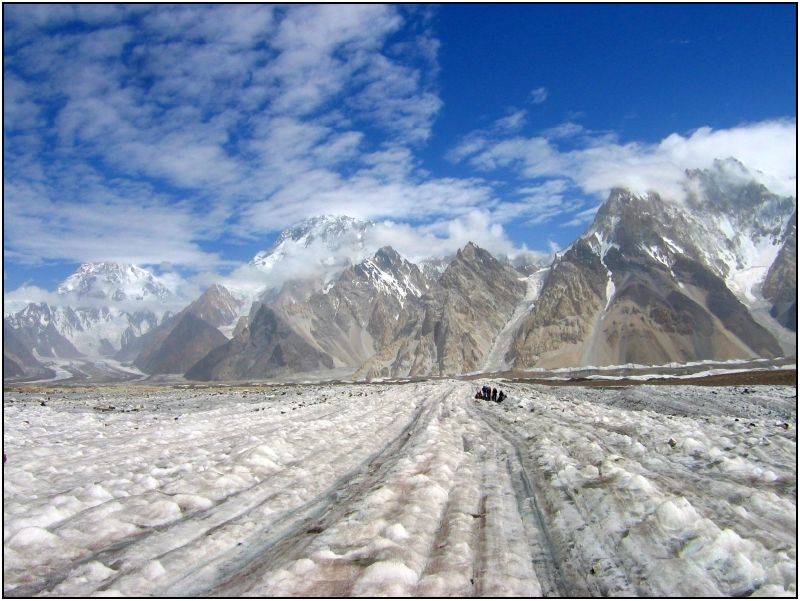 Lead
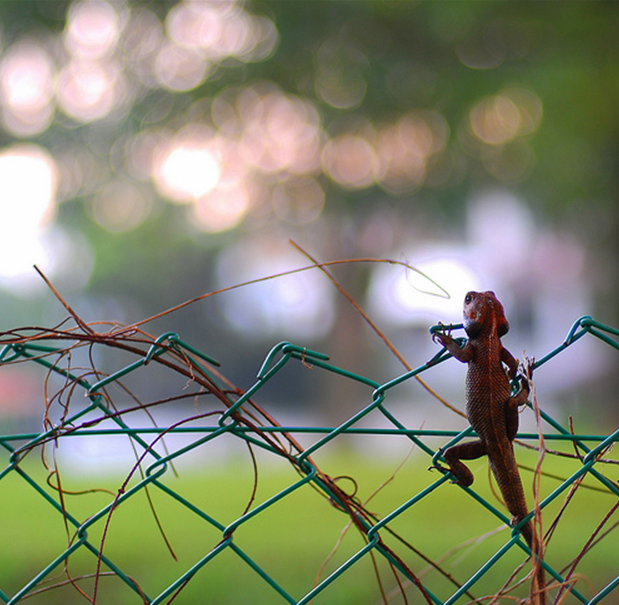 Change
Challenge
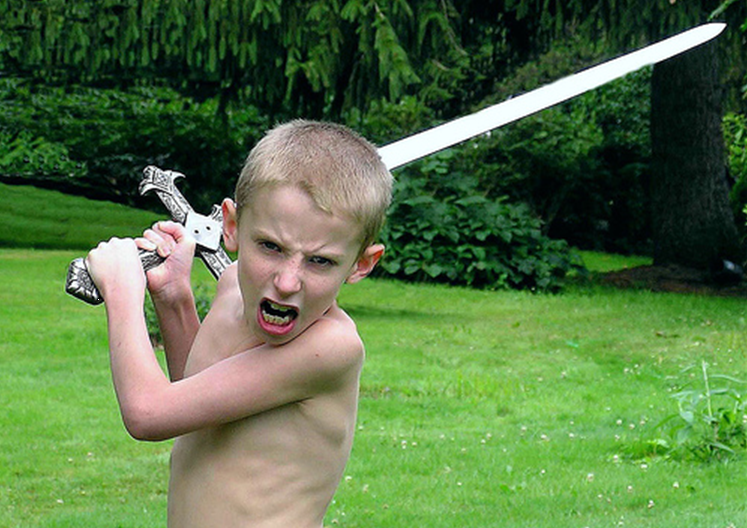 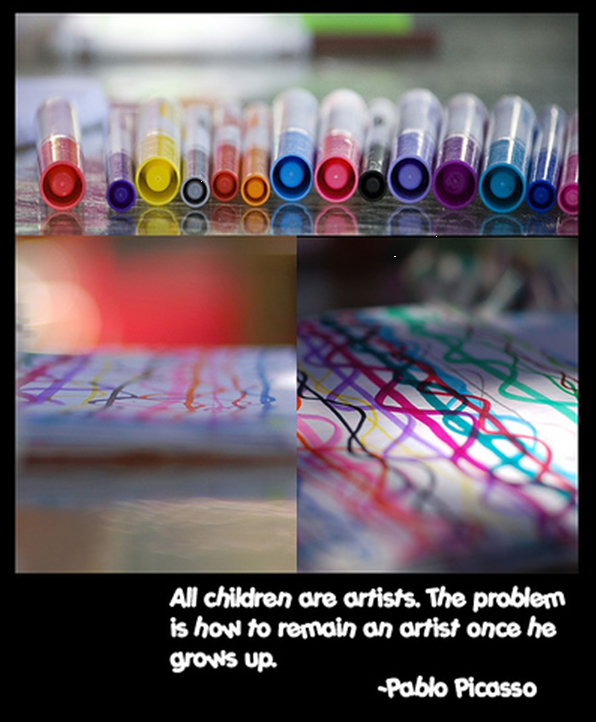 Create
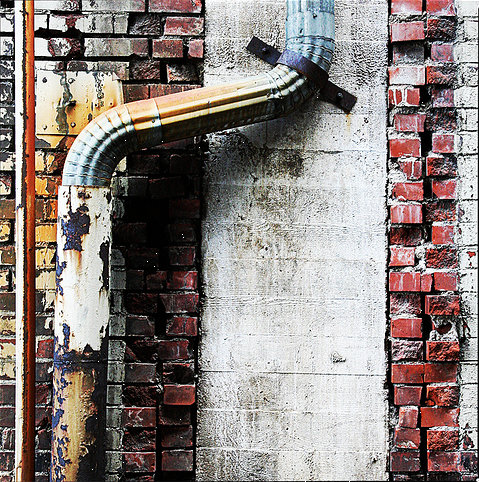 Fix
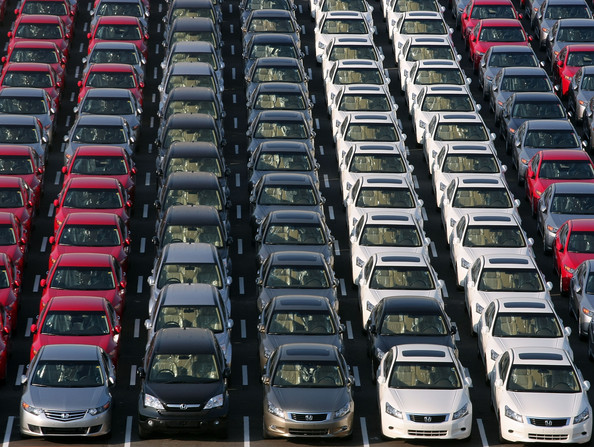 Produce
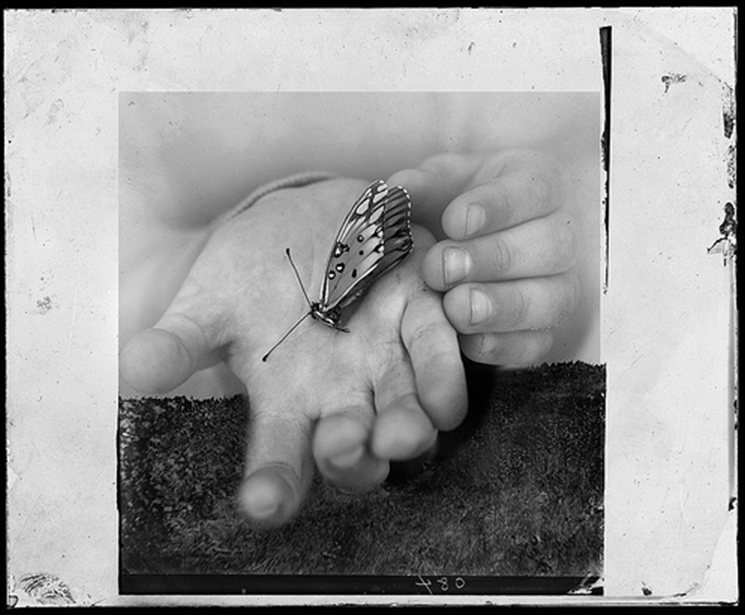 Give
Enjoy
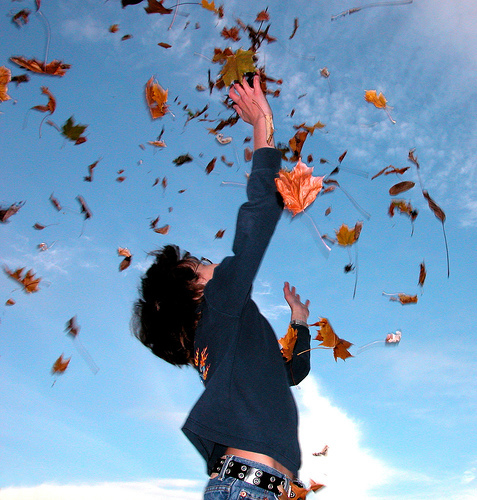 The key with management and leadership is knowing what hat you're wearing.
Ron Thieme
Don't just grow quantitatively.  Grow just as much qualitatively.
Ron Thieme
Lead as you live.  Live as you lead.
Ron Thieme
Session 5
3-4 August
Learn to lead from the back, front, and side.
Richard Dooley
If you can only do one thing…  Communicate!
Richard Dooley
If you have a trust problem, look to time as a solution.  If you have a time problem, look to trust as a solution.
Richard Dooley
RLF Basic Capacities
Lead
Learn
Change
Apply
Communicate
Think
Center
Commit
Relate
Grow
Give Back
Be Aware
Challenge
Create
Enjoy
Manage Priorities
Determine "Enough"
Consult
Know the Context
Pick, Use, Position
- Richard Dooley, Founder of RLF
New things are coming whether we like it or not.  The question is… How will we use these new advances or will we even implement them?
James Grant 
  in Discussion of The Extreme Future
What is Obama Reading?
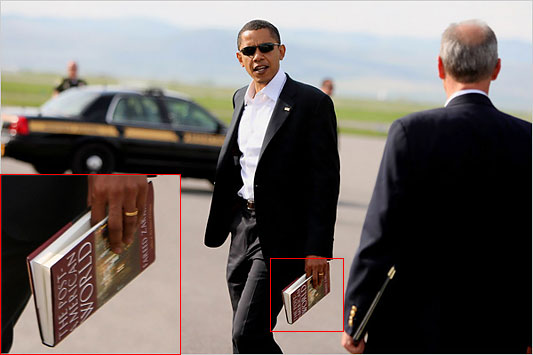 - Discussion on The Post-American World
I won't see it until I believe it.Don't get caught up in the notion that 2nd place is the first loser.
Dewitt Jones, National Geographic
Look at change curves as possibility curves.Look for that edge between good and significant.
Dewitt Jones, National Geographic
Live as if you were to die tomorrow.  Learn as if you were to live forever.
Gandhi
You  must be the change you want to see in the world.
Gandhi
Leadership = Listening to what is wanting to emerge and having the courage to do what is required.
Discussion of Synchronicity
You can react to a situation, or you can respond.
Discussion of Synchronicity
All things are connected…
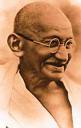 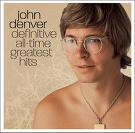 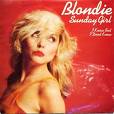 Gandhi
JohnD
Blondie
Oh, God!
What does Blondie have to do with this? Nothing, really.    Unless…
All things are connected…
Unless you believe what Jaworski offered in Synchronicity… that everything in the world is truly connected…
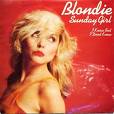 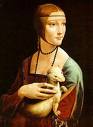 That’s Blondie, but who is the other woman?
Leonardo da Vinci’s second most famous painting
Lady with an Ermine
Discussion of Synchronicity
IBD's Ten Secrets to Success
How you think is everything
Decide upon your true dreams and goals
Take action
Never Stop Learning
Be persistent and work hard
Learn to analyze details
Focus your time and money
Don't be afraid to innovate; be different
Deal and communicate with people effectively
Be honest and dependable.  Take responsibility
- John Parady Presentation
Money gives you the security to stand for your principles.A person who is a slave cannot stand on principle.  A person who has freedom can.
John Parady
Don't live within your means.  Live BENEATH your means.Happiness does not depend on how much you make, but on how much you spend.
John Parady
Session 6
21-22 September
Other skills can be built, but trust MUST be there from the very beginning.
Eric Gorham
Commitment, dedication, and hard work will not always pay off in dollars, but it will always pay off in satisfaction.
Eric Gorham
It's your life.  Invent the story!
Ben Zander
The new leader's job is to speak possibility.You want everyone to feel as though you have played their crescendo.
Ben Zander
An "A" is an expectation to live into, not an expectation to live up to.
Ben Zander
Remember Rule #6:  Don't take yourself so #$%! seriously!
Ben Zander
Within ourselves, we tend to look at the art of the probable, rather than at the art of the possible.
Scott Lane
There is a heart side to everything.  You don't and can't leave the heart at the door.  You have to create a sense of wholeness.
MaryJo Greil
Get grounded!  Get clear!  Get within!
MaryJo Greil
Work to have the capacity to change before the case for change becomes obvious.
MaryJo Greil
Leadership is service, not selfishness.  The leader grows more and lasts longer by placing the well-being of all above the well-being of self alone.
Lao Tzu
    "How Things Work"
     6th Century B.C.
By discouraging teamwork, reducing communication, and relaxing control, organizations can win back a day a week of everyone's time.
Discussion of Speed Lead
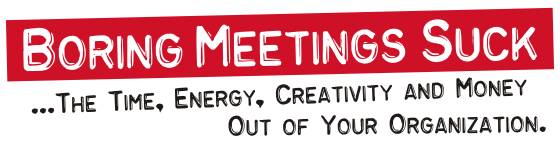 Discussion of Speed Lead
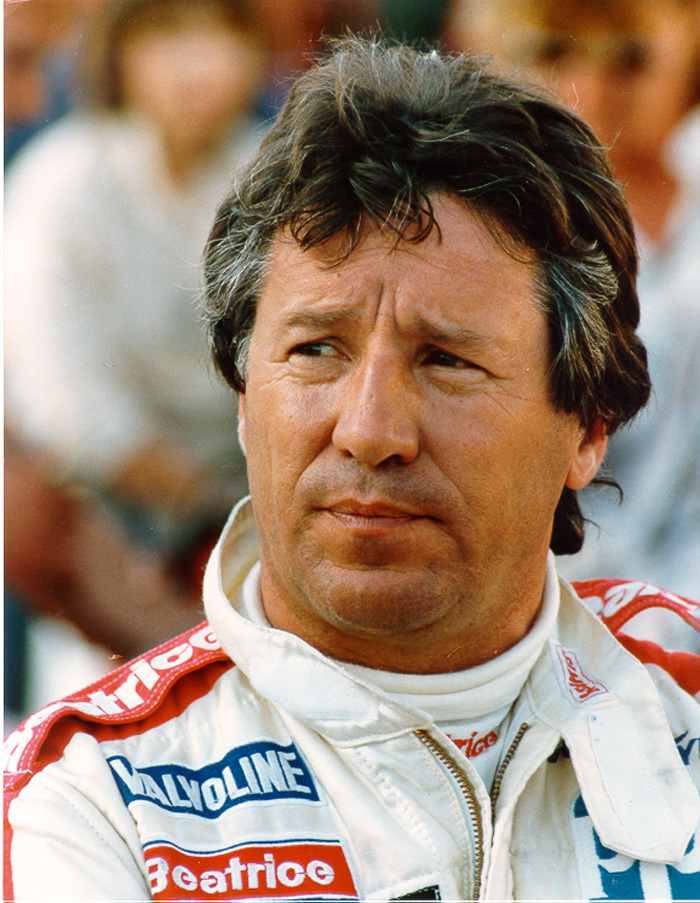 If everything seems under control, you're not going fast enough.
Mario Andretti
  Discussion of Speed Lead
Make sure you have the right meatballs in the spaghetti!
Brian Akers
  Discussion of Speed Lead
The personality will kiss any part of the human anatomy to rise in the world, but the soul will refuse to kiss anything but life itself.
David Whyte
  Discussion of The Heart Aroused
Listen to the CD tracks in random order and not realize it...  You may learn more.
James Grant
  Discussion of The Heart Aroused
Happiness belongs to the self-efficient.
Discussion of Creating the Good Life
There's only one reality…  the one that you're living!
Nelson Still 
   Discussion of Leadership Passages
As bad as a passage may sound, it's not the event itself that hurts a career, but how it's reacted to.
Discussion of Leadership Passages
Leaders must decide on what matters in life before they can lead a life that matters.
Discussion of A Leader's Legacy
Superman is the most boring superhero.  There's only one person that can hurt him, and only one thing that can hurt him.  And where in the world do you get kryptonite?
Mark Dawson
   Discussion of A Leader's Legacy
SIMposium
8-10 November
Seattle, WA
Plan your life and then find a career that fits into it.
RLF Graduation
There's no such thing as perfection, but in striving for perfection, we can obtain excellence.
RLF Graduation
7,323 Pages Read!
RLF Graduation
In life, if you stop learning, you stop leading.
RLF Graduation
The only thing standing in the way of achieving our goals, is the belief that it's possible.
RLF Graduation
It doesn't matter whether you can draw or not!
Dan Roam, "The Back of the Napkin"
Whoever best describes a problem is the one most likely to solve it, and whoever draws the best picture gets the most funding.
Dan Roam, "The Back of the Napkin"
The barrier to change is not too little caring…  It is too much complexity.
Dan Roam, "The Back of the Napkin"
The more human your picture, the more human the response.
Dan Roam, "The Back of the Napkin"
We spend a lot of time teaching people what to DO, but we don't spend enough time teaching people what to STOP.
Marshall Goldsmith (quoting Peter Drucker)
Don't let your suggestions become orders.
Marshall Goldsmith
Don't waste your time with those who don't care.  Spend your time with those who do.
Marshall Goldsmith
RLF Foundations
You only need to be good at 2 things in life…  Learning and Changing!You have to learn it to lead it.
Darwin John
RLF Principles
Learning continuously
Reading
Listening
Becoming, not doing; authenticity trumps all
Being very clear on yourself
Integrating
Giving back
Destiny is Origin!
Darwin John and Bob Rouse
If you want to build a ship, don't drum up the men to gather wood, divide the work, and give orders.  Instead, teach them to yearn for the vast and endless sea!
Darwin John and Bob Rouse
Those who understand much may be wise, but those who understand themselves are even wiser.   Those who are master over many may be powerful, but those who have mastered themselves are more powerful still.
Lau Tsu, 700 B.C.
Remember that the company is not in business to use technology.
Ingvar Petursson
Long live the Rusty Nutts!
Experience Music Project
Don't fight yesterday's battles tomorrow.
Eric Cowperthwaite
Vision without execution is hallucination!
Albert Einstein
What are you doing to be the obvious choice?
Sarah Burnson
Parting Thoughts
"Wow, 35 books!"
I didn't want to participate in the conflict.  I just wanted to help generate it!
We have a LOT more to be optimistic about.
To be a leader, all I have to do is be ME.
RLF treats the whole person.
Before RLF, I felt like a man on a driving trip, going the wrong direction but making good speed.  I feel I now have some direction.
Nelson Still
   On how RLF has helped him.
Hey!  Are you pointing the camera the wrong way?
Midwest RLF 2009 Group Picture
The ABCs of RLF…
A – Awesome
B – Books
C – Cliff
D – Development
E – EQ
F – Frisbee Golf
G – Gorilla
H – Hoppers
I – Improv
J – Journal
K – Karaoke
L – Lots of Books
M – Military Costume
N – Nibble Theory
The ABCs of RLF…
O – Orbit
P – Pictionary
Q – Q Center
R – Rule #6
S – Scot
T – Toes
U – Understanding
V – Vision
W – Whirlyball
X – X-Ray
Y – YX Game
Z - Zander
(Head, Shoulders, Knees and)
All Involved…
Energized
Changed
Open
Wiser
Refreshed
Thankful
Impacted
Enriched
Supported
Enlightened
Stretched
Encouraged
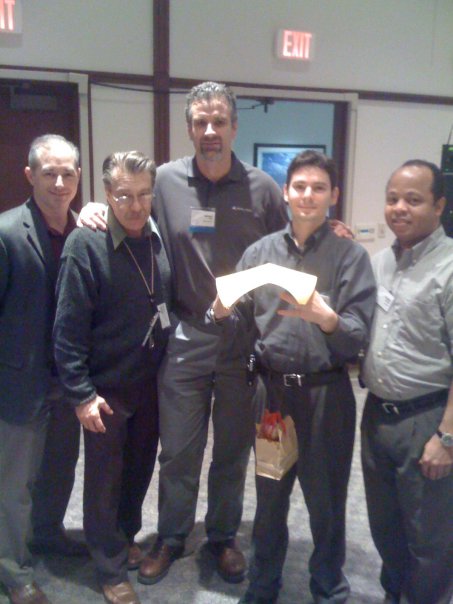 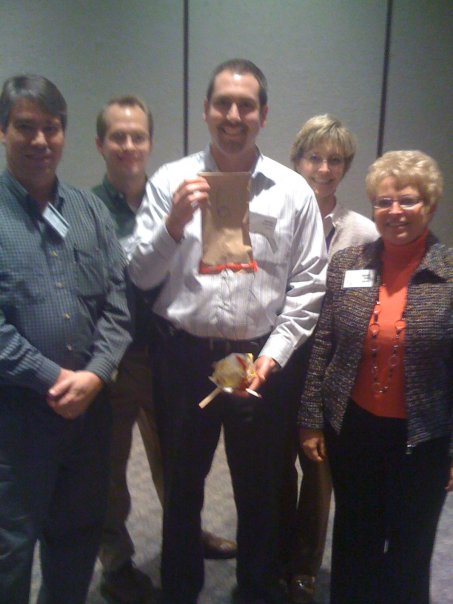 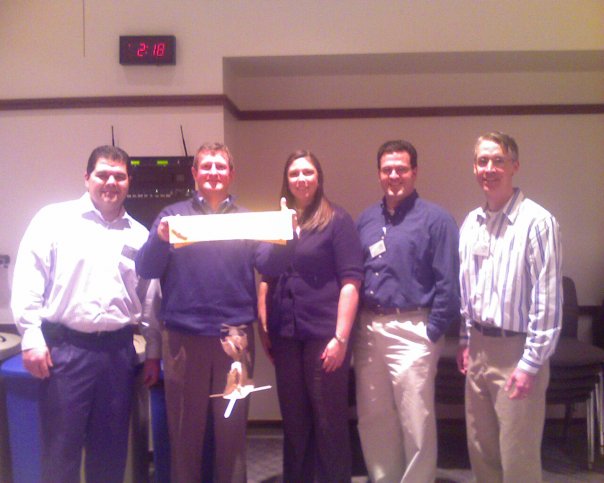 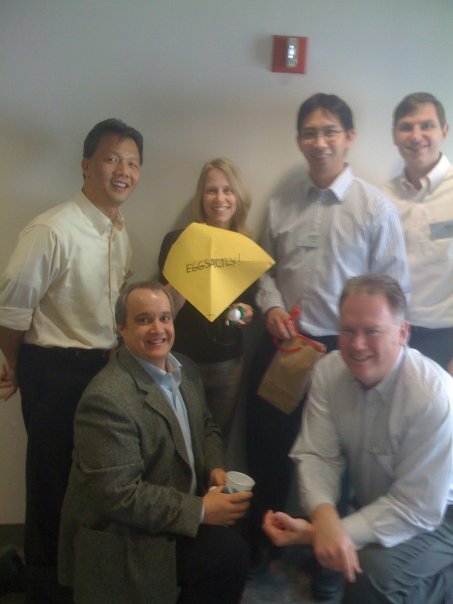 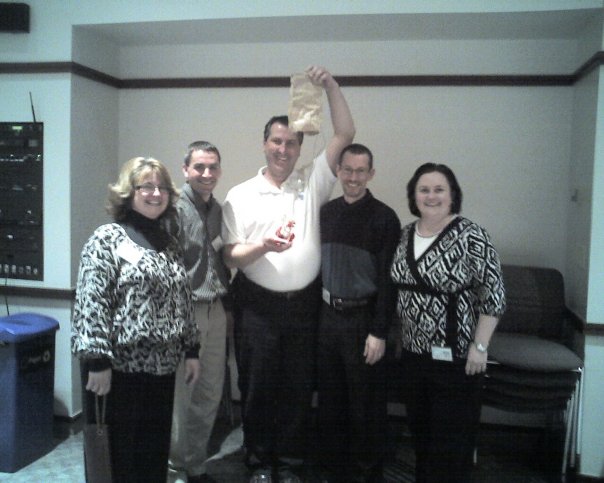 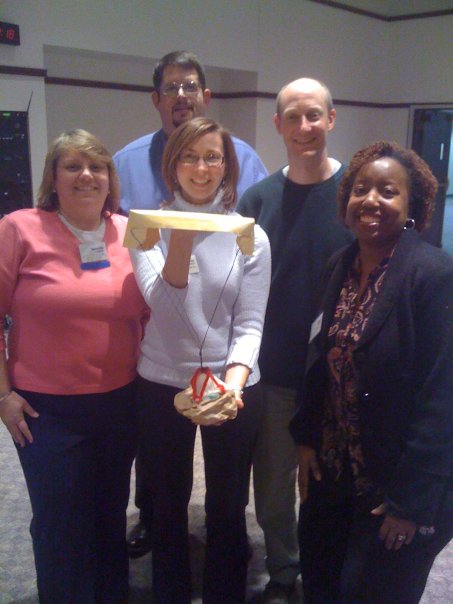 Dropping Eggs!
Session 1
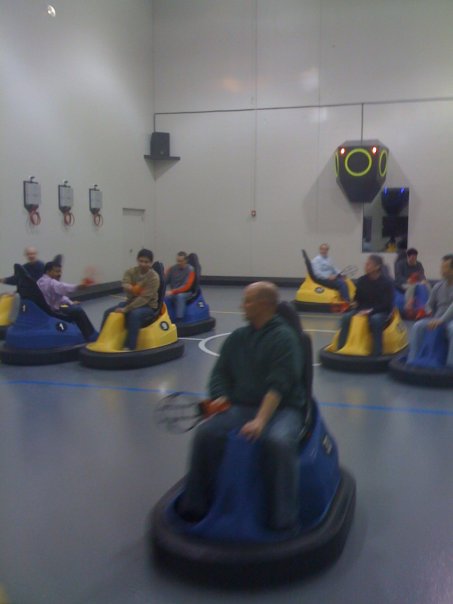 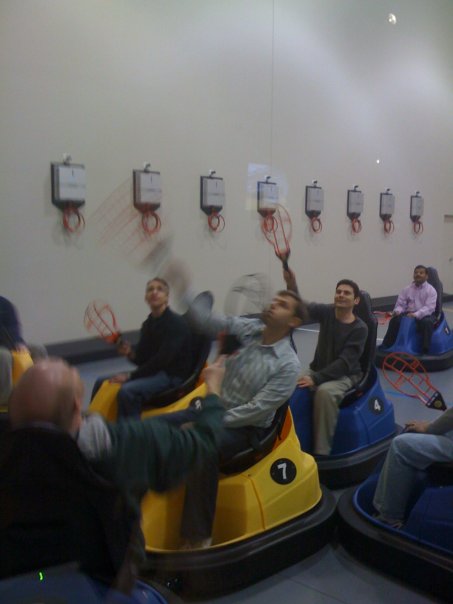 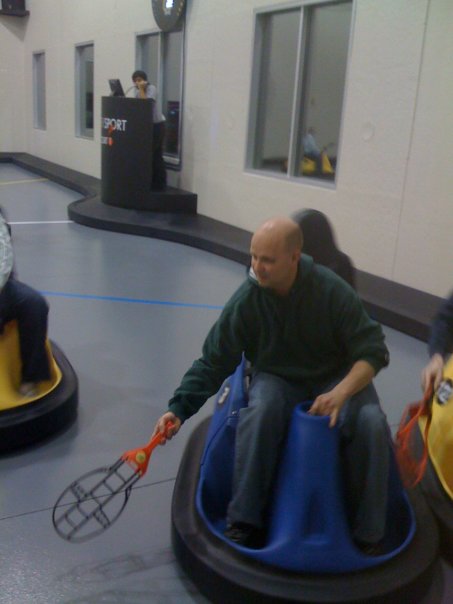 Whirlyball
Session 2
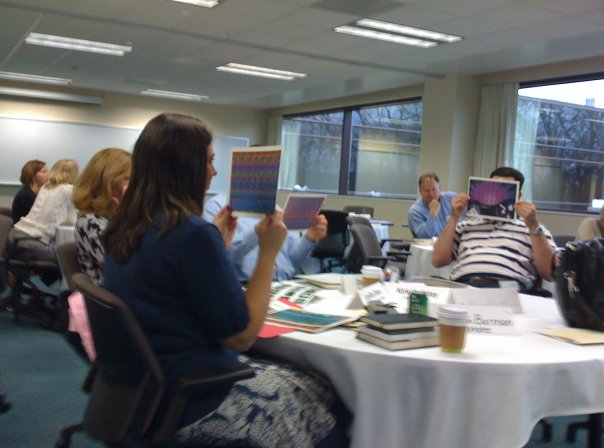 "Magic Eye"
Session 3
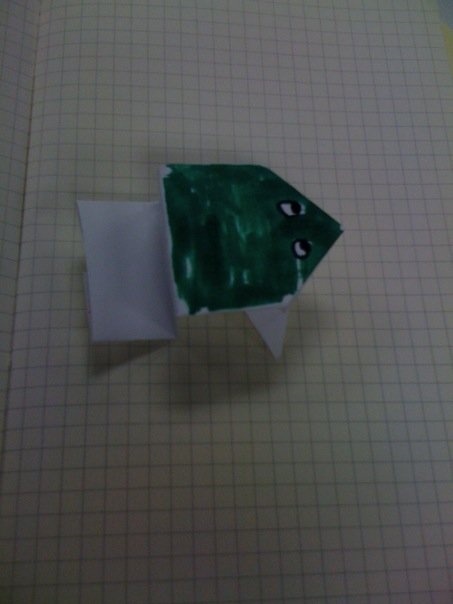 "Little Hopper"
Session 4
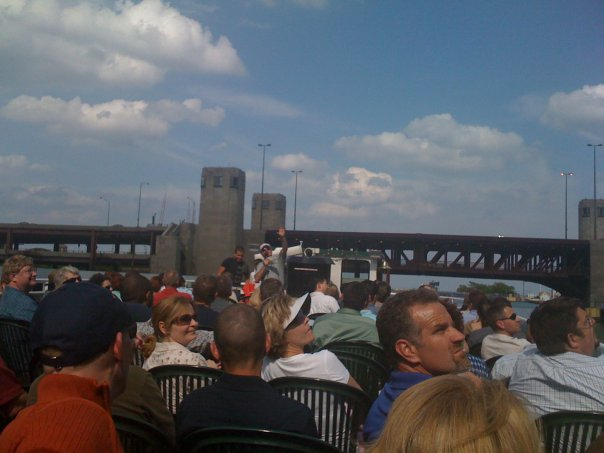 River Cruise
Session 4
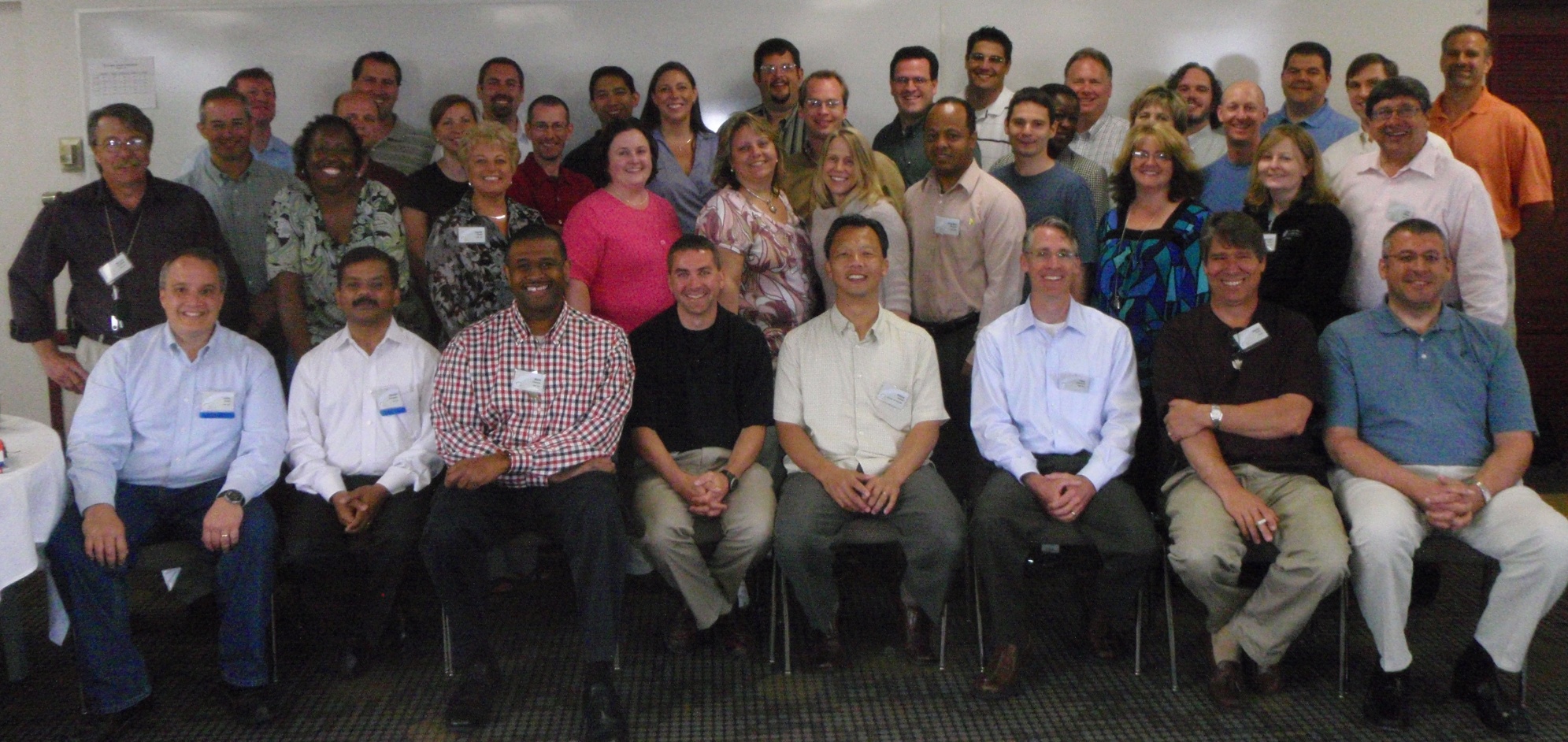 Group Picture
Session 4
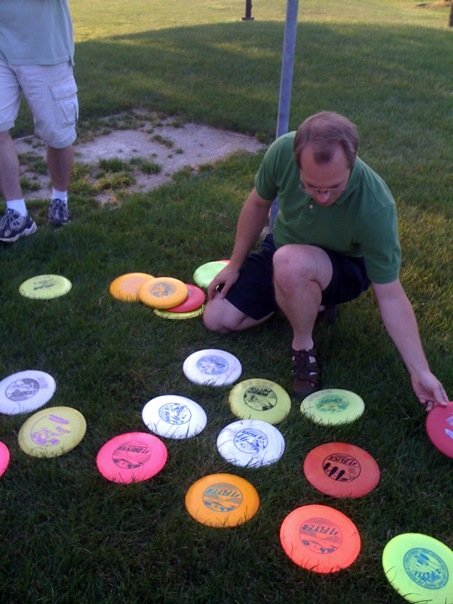 Frisbee Golf
Session 5
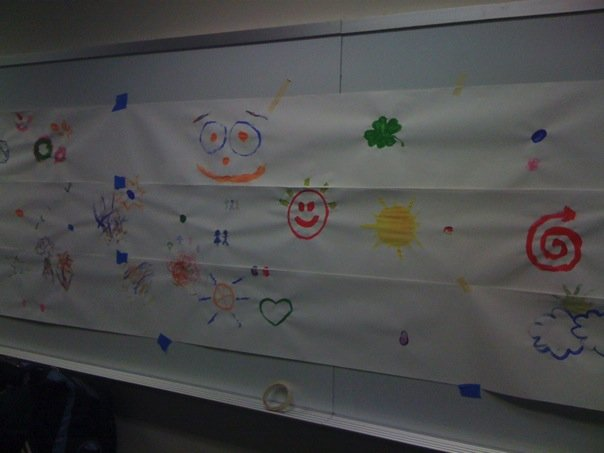 SIMPosium Giveback Practice
Session 5
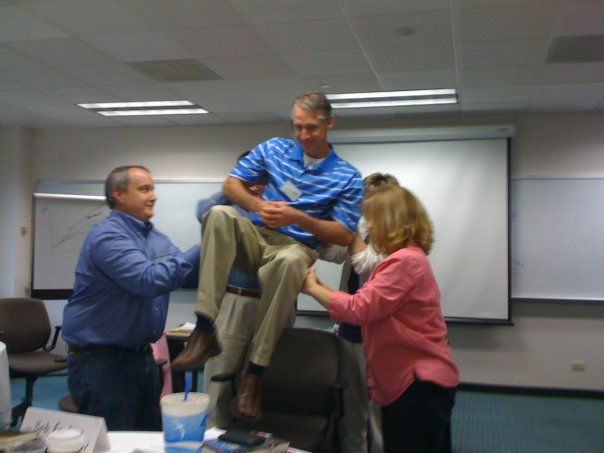 "Syncrhonicity"
Session 5
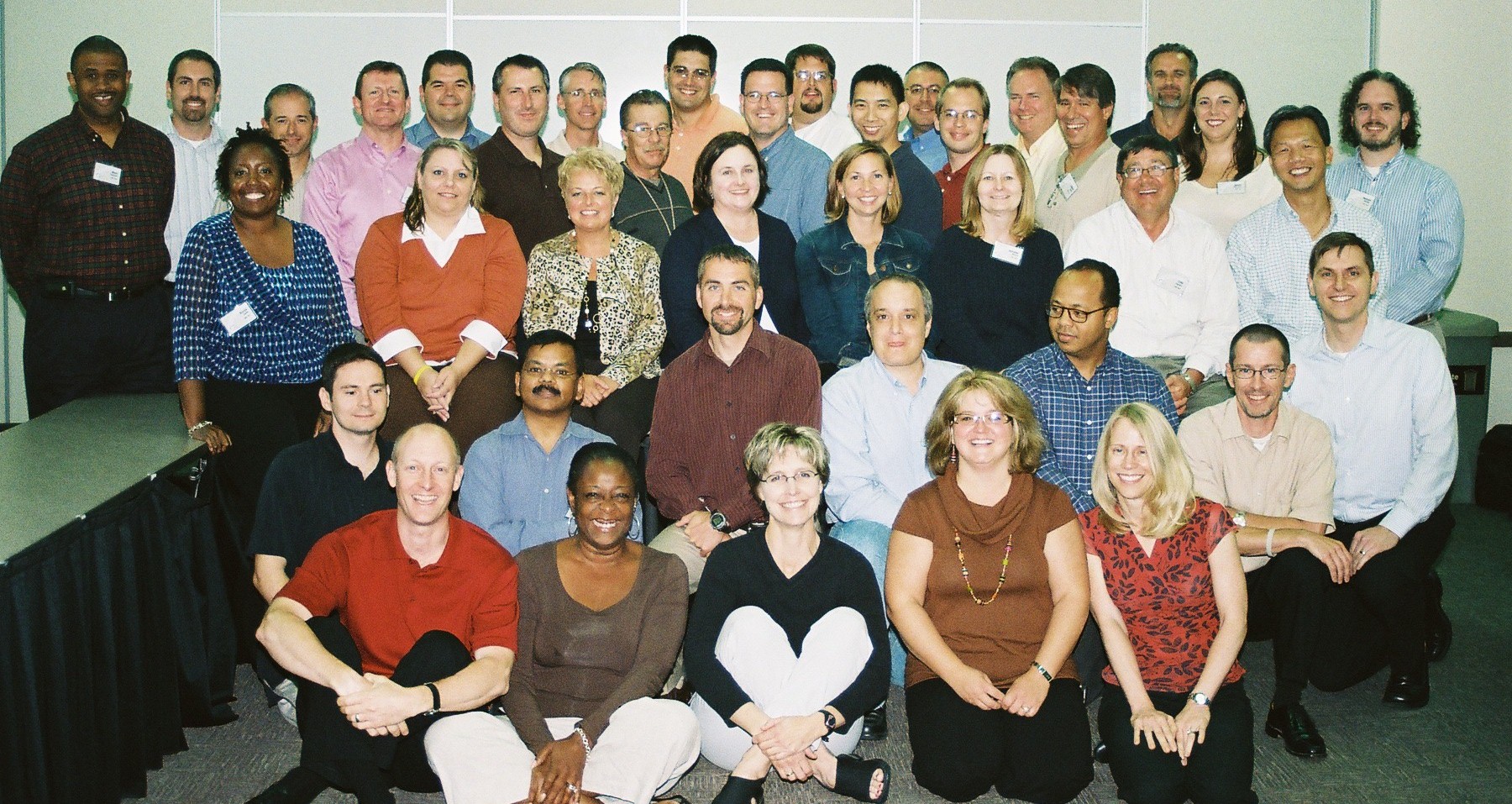 Group Picture
Session 6
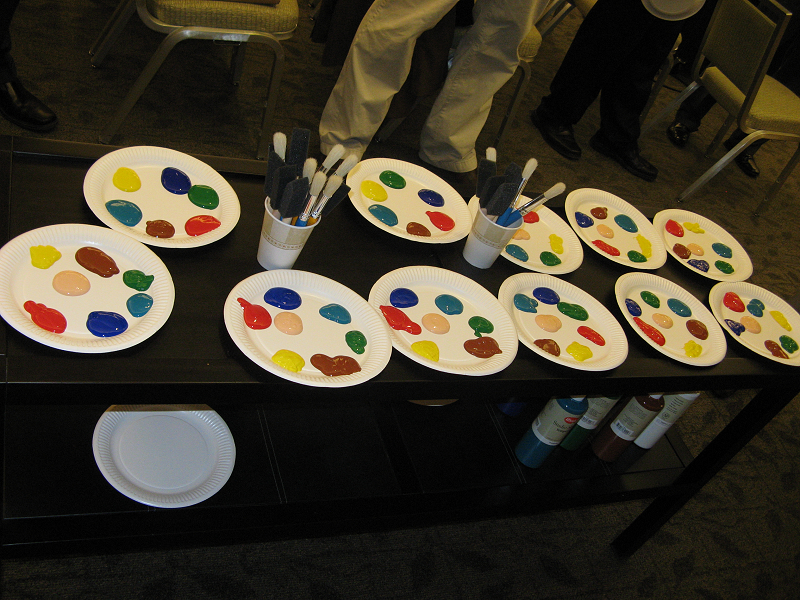 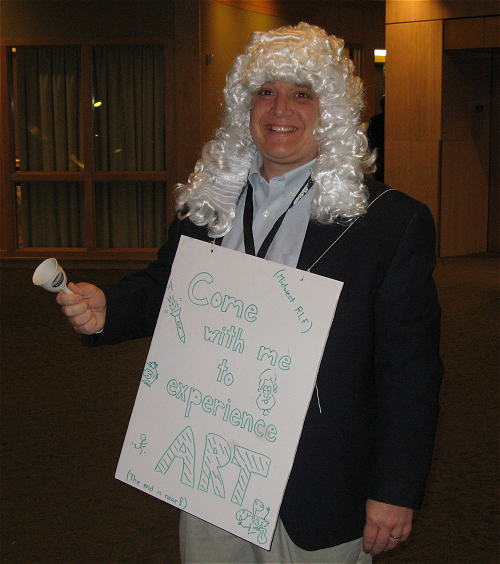 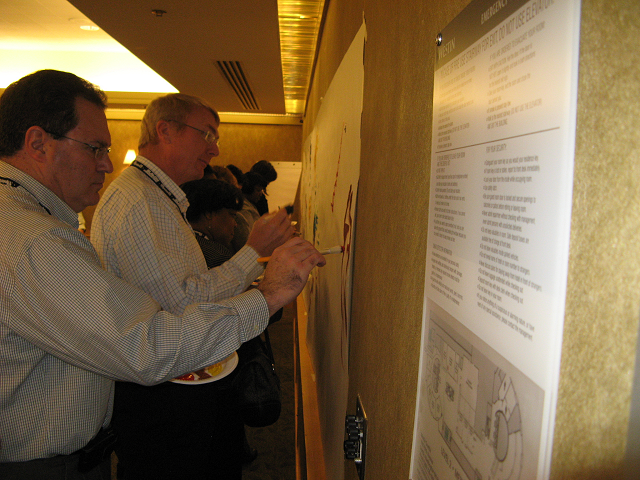 Group Giveback
SIMposium
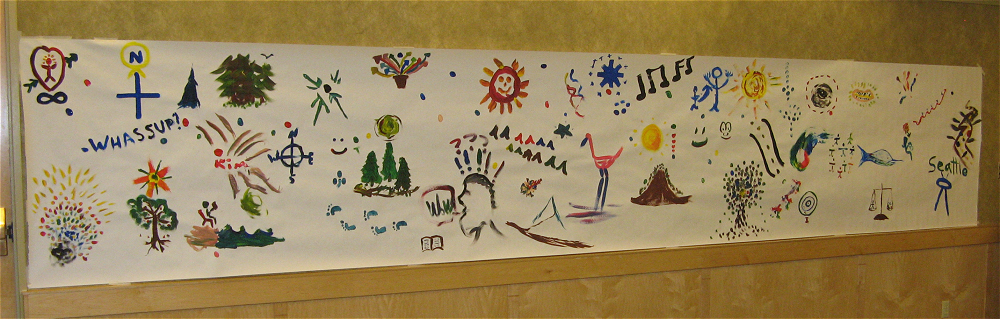 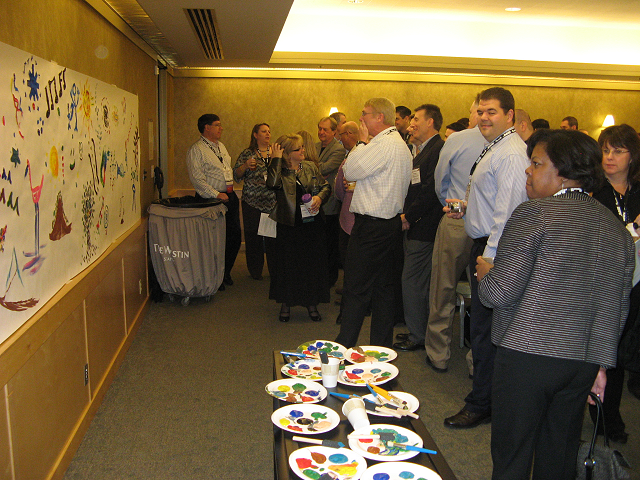 Group Giveback
SIMposium
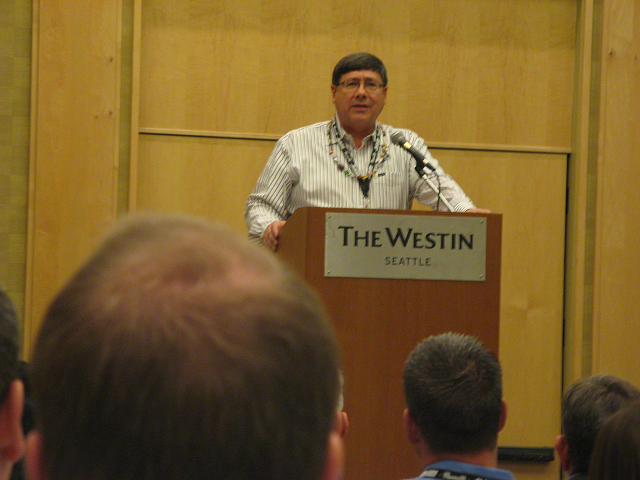 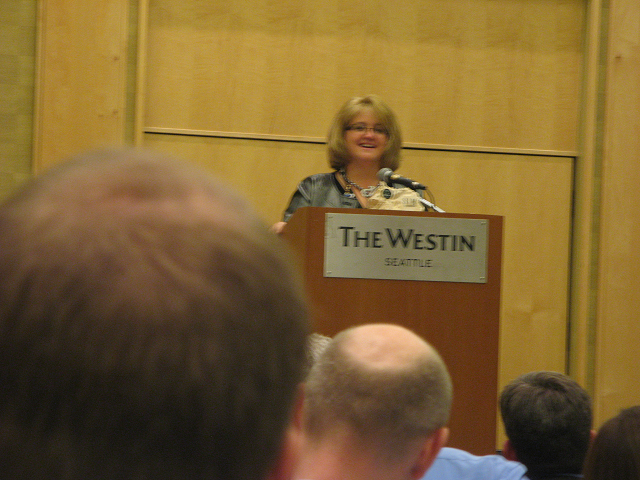 RLF Graduation
SIMposium
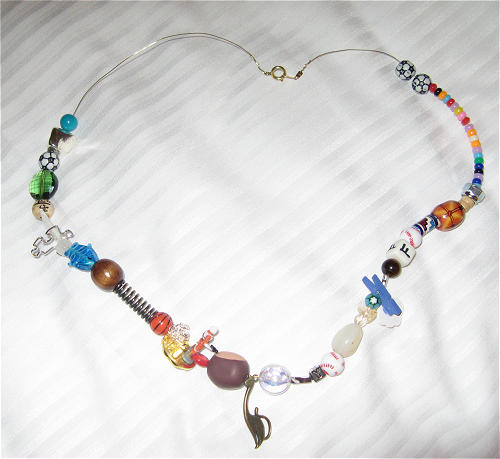 Beads of Significance
SIMposium
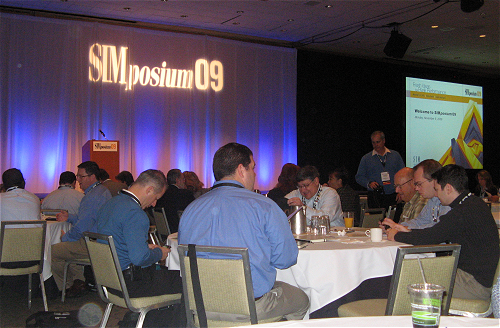 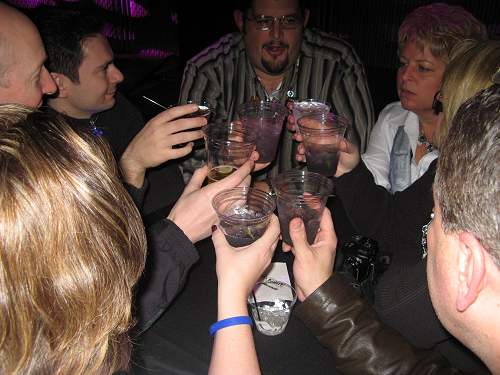 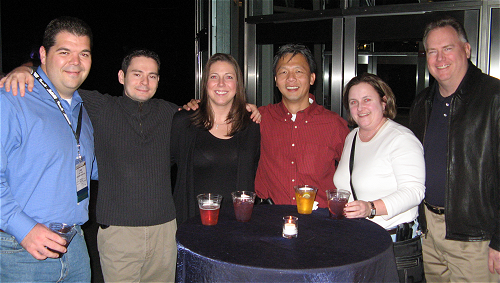 SIMposium
2009
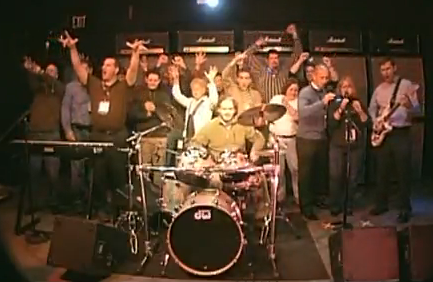 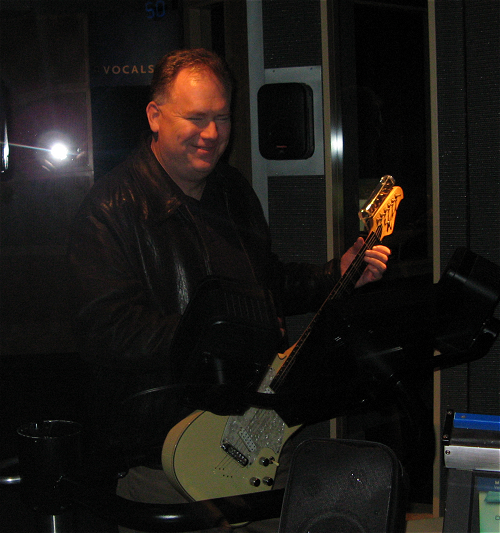 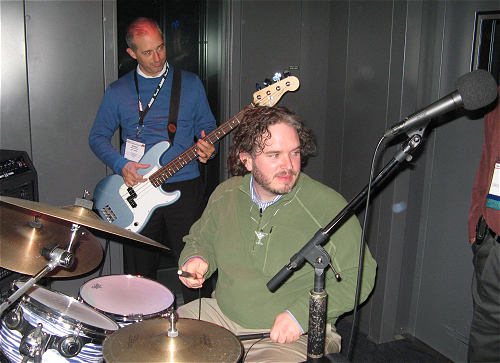 Long Live the Rusty Nutts!
SIMposium
Who we are…
Brian Akers
John Botta
Paul Brockish
Sarah Burnson
Mark Dawson
Jennifer Ehlers
Bob Feuling
Nancy Fletcher
Ricky Frank
Sonja Garth
Jim Grant
Kirk Halliday
Tom Harrold
Simon Huang
Kim Johnson
Bryan Koch
Samantha Kraupner
Scott Lane
Timothy Mazyck
Mark Meunier
Sarada Mohapatra
Brad Nisius
Larisa Popadiuk
Boris Psakhis
Terri Rundell
Bruce Schmidt
Suzanne Sellards
Karen Smith
Dennis Somerville
Kurt Spitzner
Nelson Still
Christian Sutanto
Rob Tanzola
Laura Templin
Doug Thomas
Dino Traxel
Rob Walker
Steve Zotta
Scot Berkey
Cliff Higbee
Brian Akers
Company:  Key Bank
RLF Experience:
RLF exposed me to not only theoretical concepts but 
also to practical examples that I can leverage as I 
involve as a leader.  As importantly, I was able to 
establish a truly professional and talented network of 
peers/friends that I can continue to lean on and learn 
from.
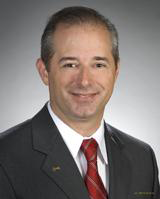 Scot Berkey
Company:  Rasmussen
RLF Experience:
The RLF experience is always a renewal, a reminder of the fundamentals of self, and every year it is as unique as the RLF'ers themselves.  This year was no different.  I feel blessed to have been able to spend another year with this year's set of impressive RLF'ers.If they took half as much away from knowing me as I did from knowing them, this year will have been a success.
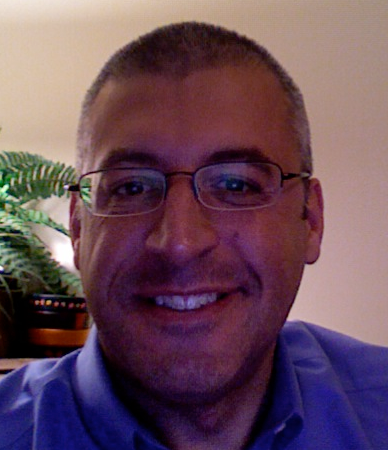 John Botta
Company:  AIT
RLF Experience:
RLF, Regional Leadership Forum, invokes images of friends coming together to share 
a portion of their lives together in order to learn, grow, and experience new things as
individuals, small groups, and as a whole.  At first, RLF 
seemed to be a daunting task of reading a book a week for 
the next 30 weeks and getting to know people from different 
companies, backgrounds, and experiences in order to gain 
insight into the topics represented by the books.
 
RLF was a great experience because of the people that are 
brought together to learn from each other in an environment 
of humility and openness that you seldom find in the work 
world.
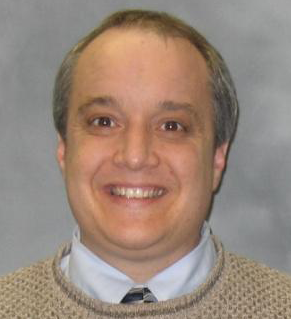 Paul Brockish
Company:  We Energies
RLF Experience:
For me, the RLF program has been a valuable journey of both discovery and validation. 
The experience has confirmed some beliefs I hold about how to lead as well as opened 
my eyes to new aspects of leadership I had not before considered. 
Some notions that really resonate with me through this program 
include servant leadership, emotional intelligence, listening & 
communication, looking for connections, giving back, and 
remaining true to one's moral compass. Of the many lasting 
gifts and opportunities the program has offered, I value most 
my realization of the importance of self awareness and, above 
all, the many new relationships. Leadership really is an Art.
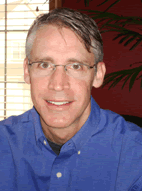 Sarah Burnson
Company:  Allstate Insurance Company
RLF Experience:
RLF has been a great experience.  It has 
allowed me to enhance my leadership skills 
so I can prepare for my future goals and support 
my company in their strategic visions.  And the 
best part about it was that I did it with an 
incredible group of people who I hope to keep 
in my network for many years to come!!!
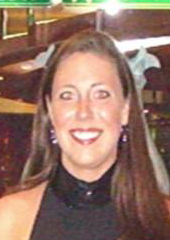 Mark Dawson
Company:  Cox Enterprises, Inc.
RLF Experience:
I’ve spent a couple of days at Albany State University here in Georgia as a visiting 
professor and mentoring students.  So much of what I talked about was informed by 
my experience at RLF.  A key learning for me was that I need to lead 
people on a journey that meets their needs.  As a result I ask a lot 
more questions and listen a lot more.  We’ve expanded our 
“community” efforts within my team to include more work with the 
homeless and supporting the troops.  I’ve been more collaborative 
with my departmental peers.  I learned that one of the best ways to 
lead is to teach, thus the mini RLF that we held here a couple of 
weeks ago.  From each member and the collective of the Midwest 
RLF I gained a deep appreciation and insight into how much each 
person has to contribute when he or she is given the opportunity to 
be genuine to themselves and their values.
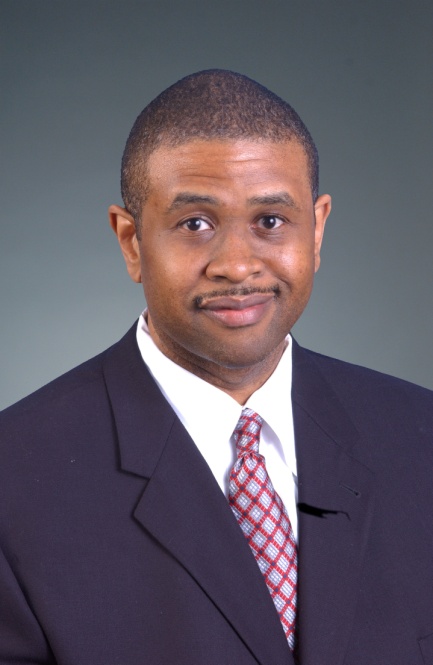 Jennifer Ehlers
Company:  Children's Hospital & Health System
RLF Experience:
I have grown to be more comfortable in my 
own skin. I have found value in Crucial 
Conversations and realize now when I am 
being “nibbled.” Try to hear someone else’s 
story and meld with the business needs.
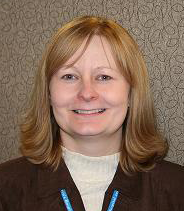 Bob Fueling
Company:  Northwestern Mutual
RLF Experience:
Before attending RLF, I thought of myself as very introspective and very self-aware.  
Through the program, it has made me think of things in new ways and witness how other 
people (leaders) operate.  It has caused me to step back and re-evaluate more aspects 
of leadership that I haven’t thought of  before.  Some of 
the questions that were asked I found that I could not 
answer immediately and still may not have answers for.  
This has been eye opening to say the least.  Above all, 
I found that it has caused me to question what I intend to 
give back as being a leader in my family, community, 
career and life.  In addition, RLF continues to strengthen 
the idea that variety and diversity really is a strength.  By 
bringing together people with various backgrounds, 
experiences and talents, you get some amazing 
discussions, ideas and outcomes.
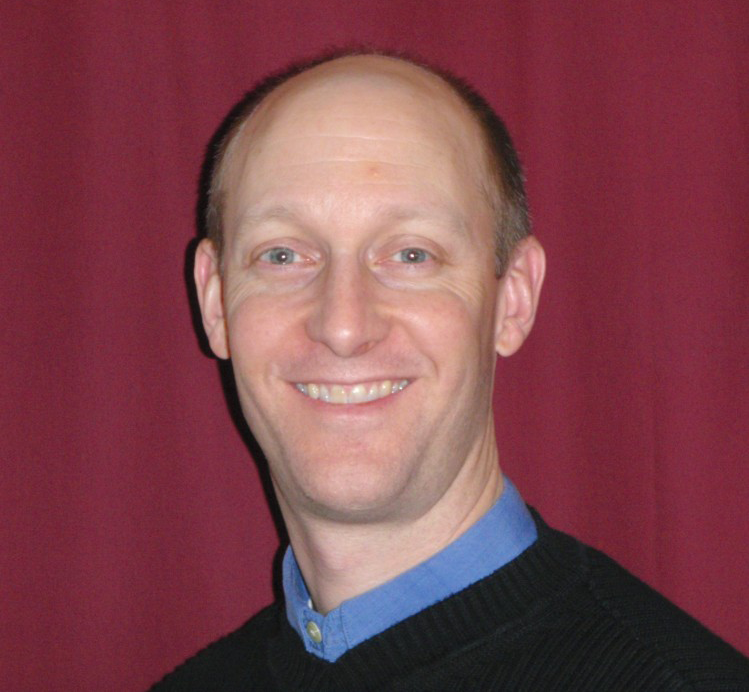 Nancy Fletcher
Company:  Dealer Tire
RLF Experience:
Through some significant life experiences, I found myself on a journey of growth for 
the last several years, and felt pretty comfortable with the introspection and reflection 
it took to figure out what changes to make and the work required to sustain them.

With RLF, I was looking forward to enhancing my own personal journey through the 
experience.  I never ever expected I would share a similar journey with so many other 
good people .  I am used to doing this type of work by myself.  That fact alone took 
me far out of my comfort zone and made the experience so 
much greater than I could have imagined.
 
To leave with this very special combination of a personal 
and professional network of people who have been through 
the same experience is absolutely amazing.  I find it difficult 
to express my genuine emotion in words, but the RLF 
program will be in my heart as a treasured experience for a 
very long time.  It has become part of who I am, what I want 
to become, and how I want to give back to the world.
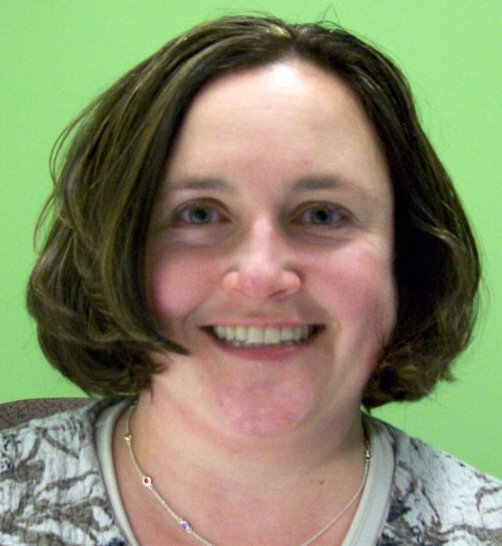 Ricky Frank
Company:  Northwestern Mutual
RLF Experience:
The program has been invaluable to me in terms 
of understanding what leadership really is.  
While leadership skills can be learned/taught, 
being a virtuous leader comes from within one’s 
soul.  My leadership journey has changed to be 
one of internal reflection and change because of 
this program.  I now see paths before me that I 
would have never imagined before -- for that, I 
thank you!
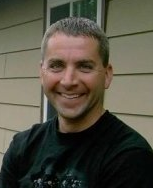 Sonja Garth
Company:  Roche Diagnostics  
RLF Experience:
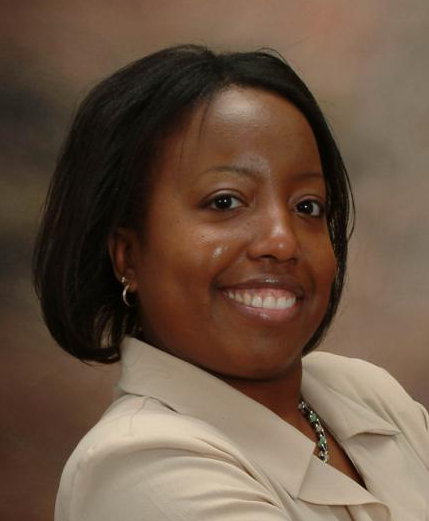 The RLF program has been a great 
experience from the walk with the Taste of 
RLF to the marathon of the program with 
excellent facilitators, CIO speakers and 
outstanding participants. I have been 
transformed along side many of my fellow 
RLFers. This program exceed my 
expectations.
Jim Grant
Company:  Direct Supply
RLF Experience:
RLF is a great escape from the daily 
“rat race” – a chance for introspection – 
an opportunity to take the virtuous path.
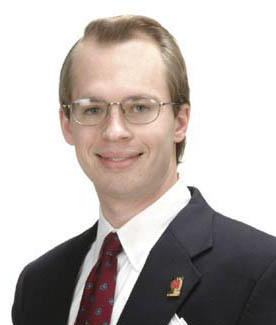 Kirk Halliday
Company:  Grant Thornton, LLP
RLF Experience:
RLF is sticky!  It is understandable, memorable, andwas extremely effective in changing my thoughts andbehavior towards leadership principles.  My experienceshave not only given me a base for leadership at work,but leadership in life.   As I was reading, I kept thinkingof Viktor Frankl's words… "That which does not kill memakes me stronger."    I will never forget the 
Experiences learned from this program and all the great 
and lasting friendships I have made.  Thanks to all for 
contributing to and for touching my life.
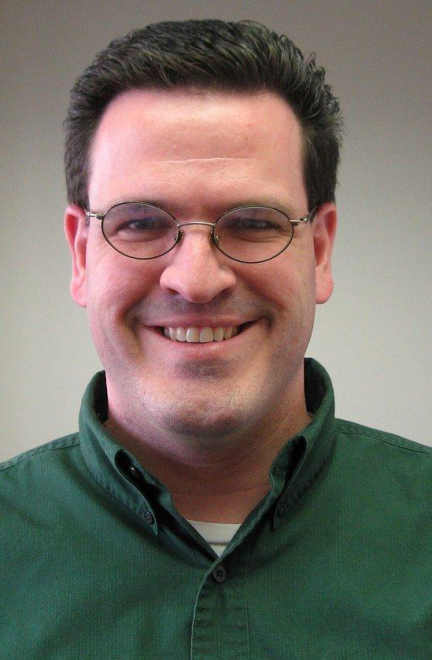 Tom Harrold
Company:  Sherwin-Williams
RLF Experience:
I have been introduced to a whole new world 
to help me become a better leader.
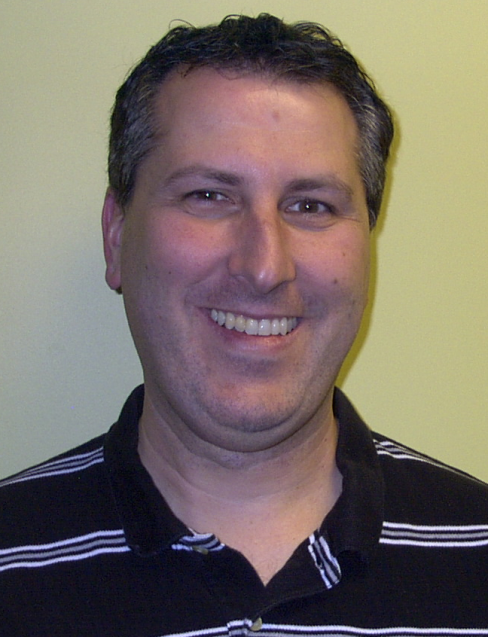 Cliff Higbee
Company:  LDS Church
RLF Experience:
As I reflect on my RLF experience this past year I realize how much I have grown 
and learned from the great people who were there.  Each one individually had an 
impact on me and I will forever be grateful for that.  I saw 
a level of trust develop within the group that can’t be 
explained to those not there.  I saw a care, concern, love 
and admiration grow between all participants and firmly 
believe lasting relationships were forged.  As a facilitator, 
nothing brings me greater joy than to see these kind of 
results.  Thanks to my dear friends of the 2009 MWRLF.
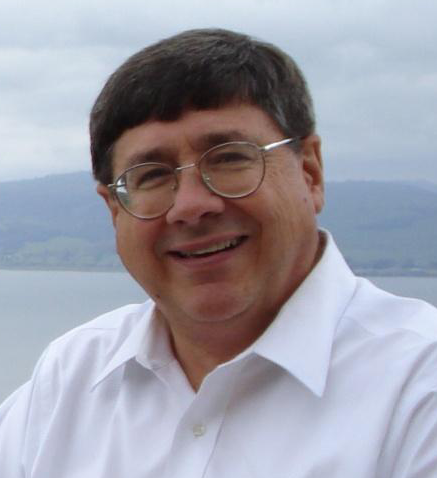 Simon Huang
Company:  Brown Shoe Company
RLF Experience:
Reminds of going into Home Depot with the intent of buying a set of tools to help me extend my (career) ladder.  Got to speaking with some of the workers, other customers, and read a bunch of manuals(including how to read a manual).  Left with a ton of information on ladders (different types, which types are best suited for what) including the various costs. But, more importantly, with lots of questions like:  How to build a good ladder;  Are you reading the instructions on the side of the ladder? Do I need that ladder?  Can I use a stool?  Why not scaffolding?  Do the walls need paint?  Do I need a two-storey? What do the residents say?   And when you move, are people going to remember that a shingle was loose or remember that you lived there?
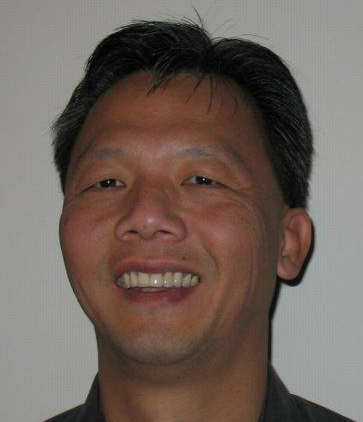 Kim Johnson
Company:  Allstate Insurance Company
RLF Experience:
Amazing experience.  I looked forward to the time with
my new friends all month – it was a great opportunity to 
be reflective about myself and my contributions as leader.
I felt challenged and stretched at every workshop.  I was 
able to leverage my learnings to help me lead my 
department through a difficult transition while continuing 
to deliver value to my customers.  Our workshop 
conversations and exercises really were perfectly timed 
and enabled my success this year.  My sincerest thanks 
to our facilitators, guest speakers, and our class!
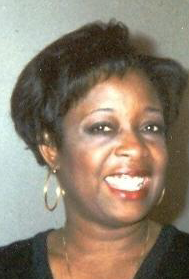 Bryan Koch
Company:  Clifton Gunderson, LLP
RLF Experience:
Personally, the RLF environment has helped me 
immensely with [my layoff] situation.  I had 
experienced a layoff earlier in my career several years 
ago.  It is easy to recognize that I am better equipped 
to handle this current situation with what I am learning, 
an open perspective and exposure to so many 
wonderful people and concepts.  Please accept my thanks for your investment in 
providing such a wonderful and welcoming 
environment.
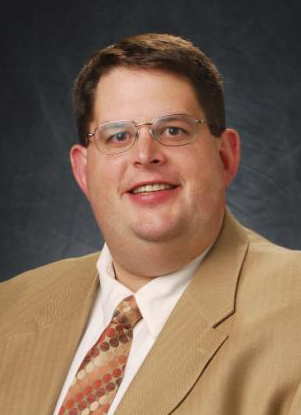 Samantha Kraupner
Company:  Acxiom
RLF Experience:
I had not heard of SIM or RLF prior to my Leader nominating me to attend this year 
to represent our company.  While I was honored that he thought so highly of me, I 
remember feeling a bit of apprehension.
 
I can’t believe I ever doubted.  This has been a truly enlightening 
experience!  As we learned, whether you want to or not, 
everyone will leave a legacy.  I hope that I am ever improving 
and adding to the legacy I will leave.  I want to encourage others 
to find their inner compass.  I want to motivate my associates to 
embrace change, initiate crucial conversations and invent ideas 
that stick.  I yearn to share my story and give back.  RLF has 
changed my definition of leadership and has opened my 
imagination to all of the possibilities the world has to offer.
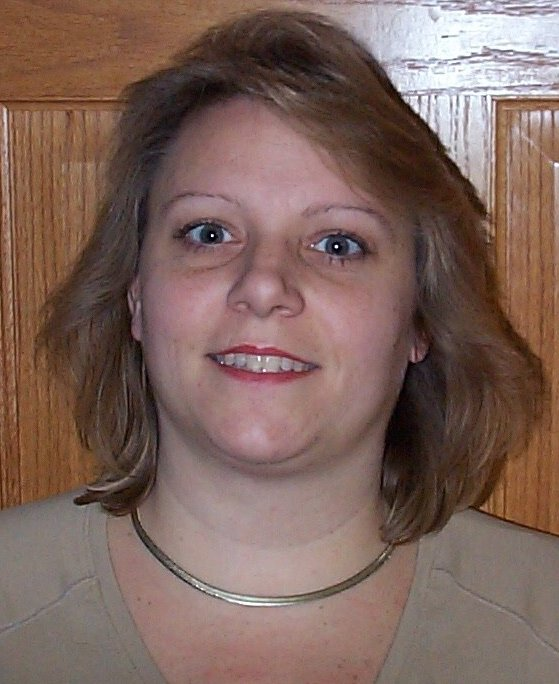 Scott Lane
Company:  Kraft Foods
RLF Experience:
The program helped me by:

Clarifying what makes me unique, what my strengths are, what my core values are, and from those, a path to how I do make a difference and how I can make a greater difference.
Giving me insight into what makes me the most happy (fulfilled), and what my definition of success going forward is.
Positioning me to lead others and to give back far more of myself, my experiences, and expertise.  I am implementing this by mentoring others in Kraft and becoming a mentor in the PMI Chicagoland chapter.   I am looking for more community involvement next.
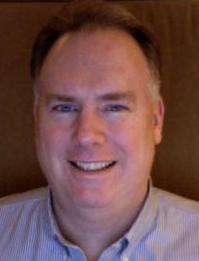 Tim Mazyck
Company:  Sherwin-Williams
RLF Experience:
The Regional Leadership Forum provided a great 
opportunity to interact with and learn from an 
impressive group of delegates. I gained a new 
awareness of the important role effective leadership 
plays in motivating others to meet individual and 
corporate goals. The personal and professional 
growth I’ve gained though my participation in RLF 
will reflect positive outcomes for my family as well 
as the Sherman-Williams organization.
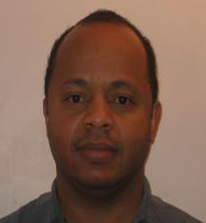 Mark Meunier
Company:  Northwestern Mutual
RLF Experience:
RLF re-introduced me to reading.  It also expanded my 
network of business colleagues that I can reach out to 
for input, ideas, and reflections.  It provided opportunity 
to step out of some of my comfort zones. It provided a 
forum or venue where I could take the time to think and 
provided a wide array of additional perspectives that I 
would not have on my own. I found the experience 
rewarding and fulfilling, if not exhausting at times.  I 
also found it to be much more introspective than I could 
have anticipated before the program began.  This was 
truly the most valuable aspect to me.
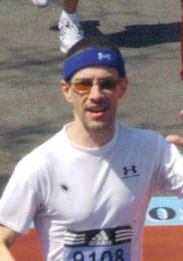 Sarada Mohapatra
Company:  Henry Pratt Company
RLF Experience:
After being a manager for 15 years with a MBA along the way, I was not 
too sure whether time and effort for RLF would be 
worth it.  After completing the program I am glad 
that I signed up. The program allowed me to learn 
a lot about leadership and provided me the tools 
and perspectives to do a self-assessment of my 
strengths and weaknesses as a leader. I got to 
know a lot of smart people who all had something 
I could admire and learn.
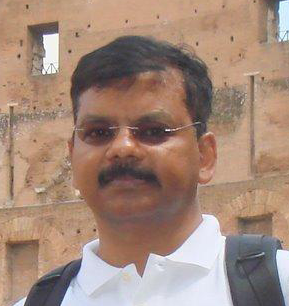 Brad Nisius
Company:  American Enterprise Group
RLF Experience:
Enjoyed the experience.
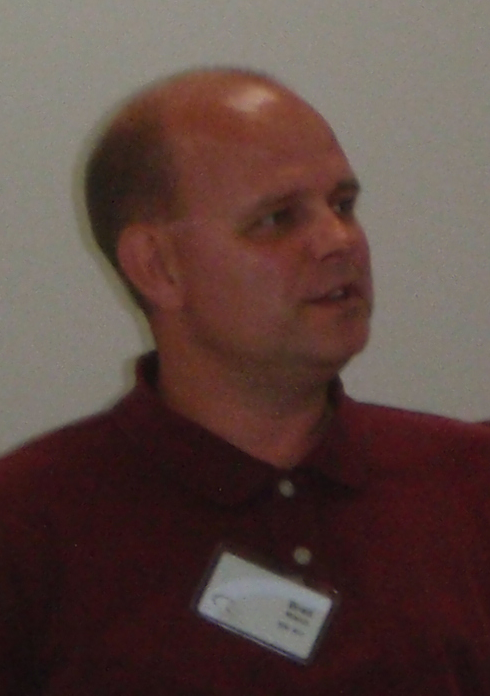 Larisa Popadiuk
Company:   Sherwin-Williams
RLF Experience:
The RLF experience has provided me with an 
opportunity to understand leadership on a 
more personal level.  It's helped me understand 
my strengths and how to leverage them for the 
best outcome in given situations.  I value the 
advice I've been given and the new friendships 
I formed over the past several months.
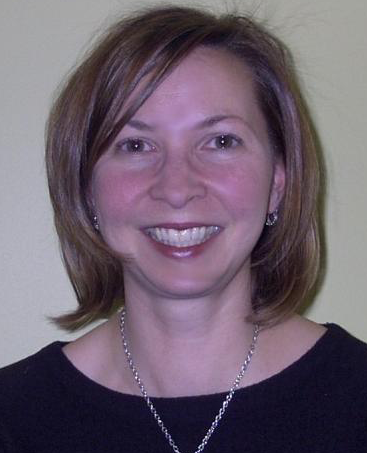 Boris Psakhis
Company:  Penske Corporation
RLF Experience:
RLF gave me a new, more complex and softer perspective on life.  It 
changed the way I think about certain situations, carry tough conversations 
and value people’s friendships and relationships.  For me, it is the exploration 
of the “soft” aspect, the emotional intelligence, that was the most valuable 
part of the program.  
 
I feel privileged to have been able to get to know all 
of my classmates and to be able to spend so much 
time together, growing together and learning from 
each other.  The friendships and relationships that 
were formed during this journey will last a lifetime.  
To all, as well as Cliff and Scott, I say, “Thank you!”
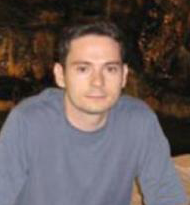 Terri Rundell
Company:  Northwestern Mutual
RLF Experience:
I’m practicing being the leader my future self would be proud of.  
 
Inspire Passion.  Act Boldly.  Serve Humbly.
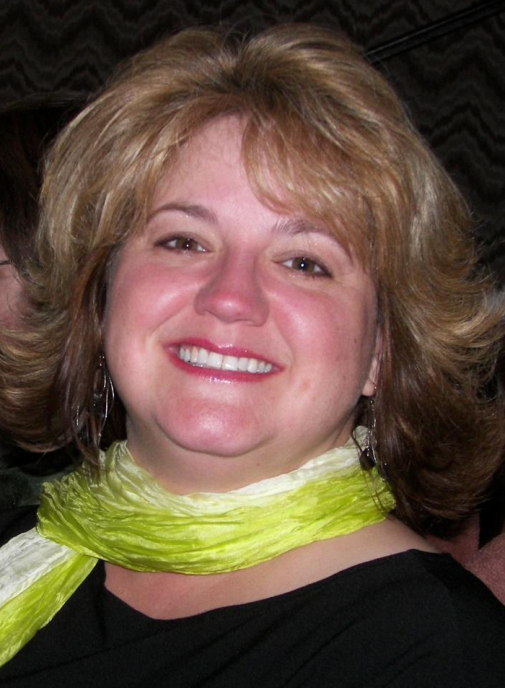 Bruce Schmidt
Company:  We Energies
RLF Experience:
Leadership is not just reading books.You have to live it and allow it to grow.  As our facilitators (Scot & Cliff) you lived it to allow us to grow.  A wonderful experience with great people.
 
Stop whining, get over it!
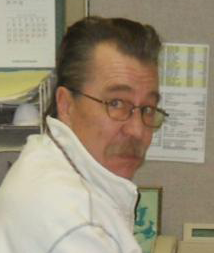 Suzanne Sellards
Company:  Children's Hospital & Health System
RLF Experience:
Ask Questions, Reflect;
Let Go of What's Always Been
A Legacy Looms
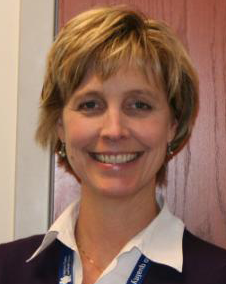 Karen Smith
Company:  Assurant Health
RLF Experience:
RLF was an awesome experience.  The overall experience was one that really causes a leader to look at themselves with a very honest point of view.  Not to be afraid of what you might see, but to seek the potential of what is there.   As I built covenant relationships with others in RLF, listened to inspirational speakers, and read books that resulted in deep thought, I understood the need to seek out my core.  On the final day, I truly felt that I had discovered it.  I consider this a life 
changing event. It's not about our individual success or anything 
that we accomplish.  It's about the impact we can have on the 
lives of others.
Servant leadership...  the path forward...
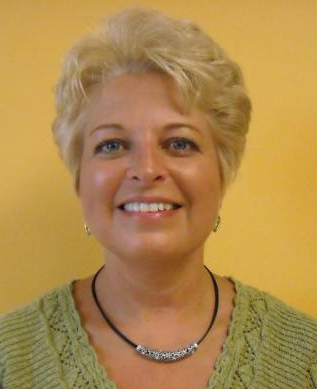 Dennis Somerville
Company:  Sherwin-Williams
RLF Experience:
RLF showed me the difference between being a leader and a manager.  I 
have developed a genuine sense of responsibility for 
my role in developing leadership within my team and 
organization, as well as within my personal life.  I have 
personally seen positive results with my team 
stemming from the motivation and conflict skills I 
acquired through the reading, exercises and shared 
experiences.  Not to mention, I now have 30+ 
friends/coaches I can reach out to for advice!  

Cliff / Scot...my most sincere THANK YOU!
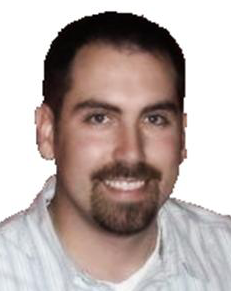 Kurt Spitzner
Company:  Direct Supply
RLF Experience:
RLF was a great network builder, especially in a difficult economic year like 2009.  We were all working through new pressures that impacted IT managers in many different ways an it was incredibly valuable to build out an group of peers to 'bounce ideas off of.'
My other huge takeaway from RLF is simply an understanding of reflection (taking time away) to focus on self-improvement and on-going learning.  Removing myself from the day-to-day activities to focus on the big picture was a natural part of the RLF program that I hope to merge into my personal process throughout my career.
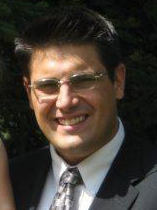 Nelson Still
Company:  Market Probe
RLF Experience:
Before I began RLF, my friend Dante wrote this with me in mind:

In the middle of the road of my lifeI awoke in the dark wood where the true way was wholly lost. 
 
And now, after I have read 3,000 books (including "How 
to read a book") and smoked the peace pipe with many 
learned friends, my old friend Dante now writes for me:

Idiot, you know what to do - lead from the heart. Recall 
the advice, experiences and wise words you have read 
and heard about over the last 9 months. Make use of 
your extensive network of knowledgeable friends. 
What would Sam Valanju do?   OK, now let's go have 
a beer.
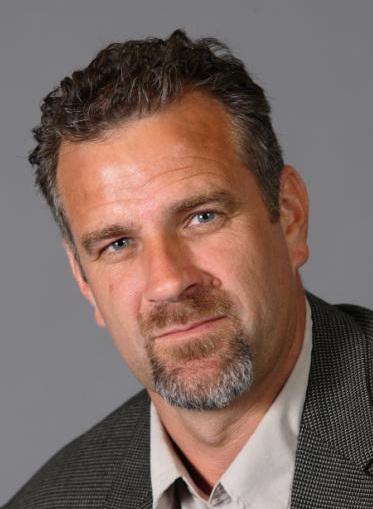 Christian Sutanto
Company:  Allstate Insurance Company
RLF Experience:
I am really grateful to be part of the RLF 
experience. It helped me grow personally, 
professionally and also gave me the 
opportunity to meet a lot of great mentors 
and friends!
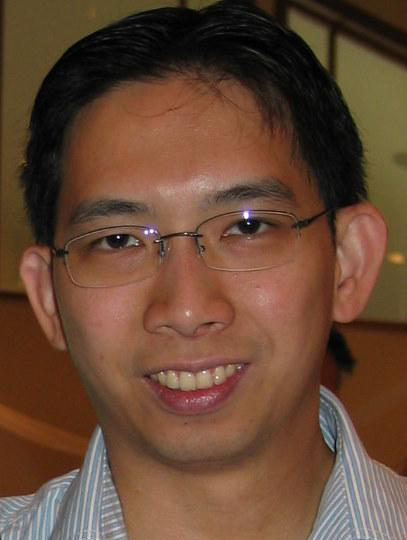 Rob Tanzola
Company:  Northrop Grumman
RLF Experience:
Through RLF, I started to see that leadership 
is more about finding and refining inner direction 
than I had realized. It is hard to help those that 
you lead to chart a course if you are not 
constantly working on your own.
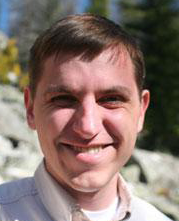 Laura Templin
Company:  Allstate Insurance Company
RLF Experience:
RLF has been the most unique and insightful learning experience of my 
career.  The combination of books, speakers, exercises and the bond we 
formed as a group made it very powerful for me, and 
every session gave me something new to consider.  
My RLF notebook is filled with advice I know I'll go 
back to often - "your time here is short - make sure 
you have balance", "keep getting new experiences – 
not the same ones over and over", "give back", 
"change is possibility"...  I know I'll be a more 
thoughtful leader and well rounded person as a result 
of taking this journey.  Thanks for facilitating this truly 
amazing experience!
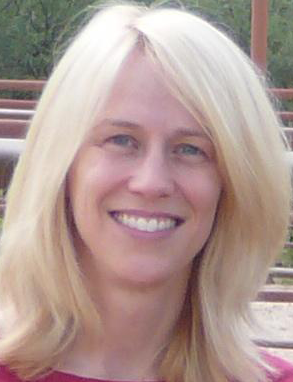 Doug Thomas
Company:  Aon Corporation
RLF Experience:
One thing I learned from my SIM-RLF experience was 
that it's not so much about what you do that counts but 
what you share with others.  We all have talents and 
experiences that make us unique and it's up to us to 
capitalize on our strengths and use them to help others.  
We also tend to create our own boundaries but its up to 
us to embrace change and use our talents to navigate 
through uncharted waters and take the necessary risks 
to succeed.
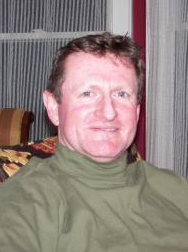 Dino Traxel
Company:  Northwestern Mutual
RLF Experience:
To me a big part of RLF was about growth:

In leadership 
in self reflection
In self awareness
In perspective
In new friendships 
In new networks
In ability realization (30+ book/ 10 months with everything else going on- WOW!) 
In being a more balanced person
In giving back
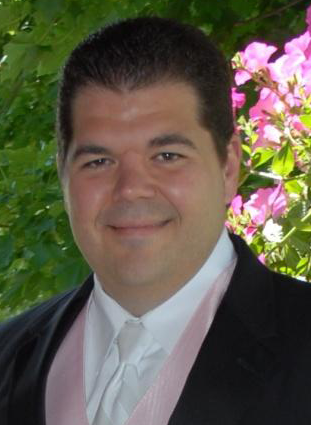 Rob Walker
Company:  Allstate Insurance Company
RLF Experience:
What an experience…While my company 
introduced me to this opportunity, it is the 
personal development that is a benefit to 
everyone in my life.
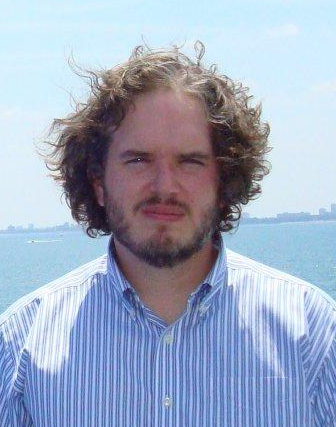 Steve Zotta
Company:  Rejis
RLF Experience:
The RLF Leadership Program is a eye-
opening, learning experience.  RLF opens 
your mind to a vast amount of knowledge, 
through books and personal experience.
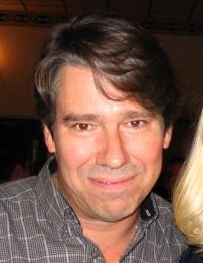 Can it be done?
If we work to achieve...
Will it be fun?
What do they have up their sleeve?

I got to meet some great folks
and bonded real fast...
through activities with yolks,
these are friends that will last...
The time has flown by
it was too short with these friends
The end does draw nigh
I don't want it to end!

As we go on to great things
we will look back and all say,
RLF gave us wings
to lead others on our way!
John Botta, Reflecting About RLF
Thanks to all for an outstanding RLF session!